22/09/2020
LQ: Can I Find equivalent ratios? 
PLQ: Can I problem solve using equivalent ratios?
          5 Minute Timer        
Do it Now – Simplify each ratio
KW: ratio, simplify, equivalent, bar model, fractions
[Speaker Notes: Students work in silence. Start the Timer for students to write down non-negotiables and to see who is late.
1. All Students copy down Title, LQ, PLQ, Date
2. All students write down Key Words
3. All students write attempt Do it Now]
22/09/2020
What are we learning today?
LQ: Can I Find equivalent ratios? 
PLQ: Can I problem solve using equivalent ratios?
KW: ratio, simplify, equivalent, bar model, fractions
[Speaker Notes: Need to do]
Find the ratio of orange counters to green counters in each parcel and simplify.
Which of these ratios are equivalent?
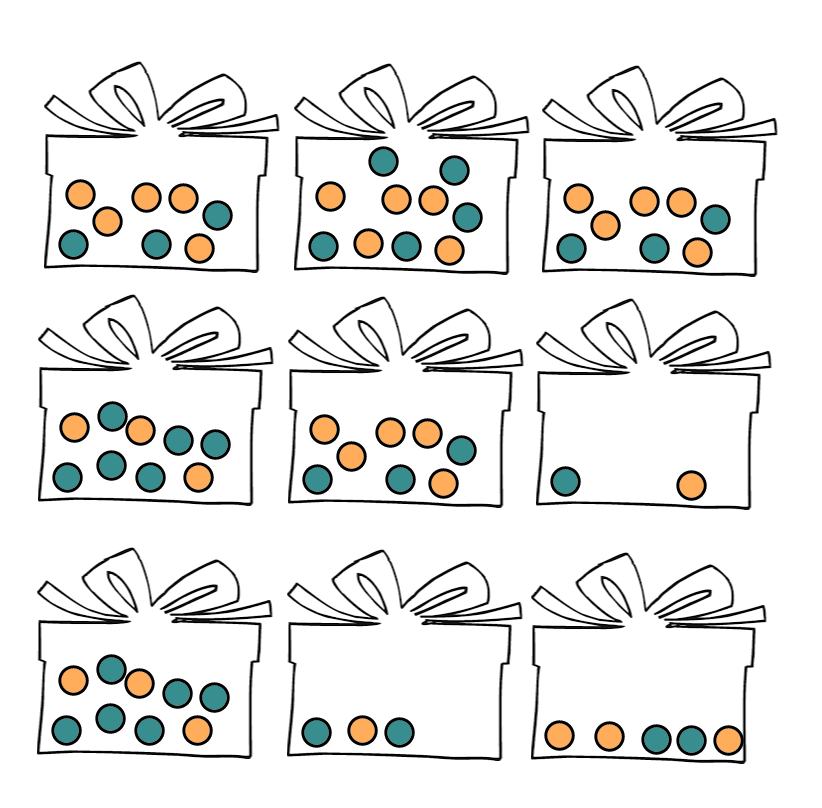 Find the fraction of orange counters in each parcel.
How does this relate to the ratio?
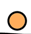 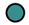 KW: ratio, simplify, equivalent, bar model, fractions
[Speaker Notes: Discuss who this shows simplifying ratios and equivalent ratios]
Orange squash
Orange squash is made by diluting bottles of orange with jugs of water.

This is how Ben makes his  orange drink.
He mixes 2 bottles of orange with 4 jugs of 
water.
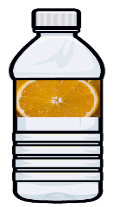 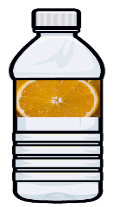 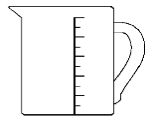 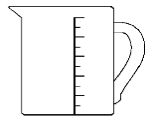 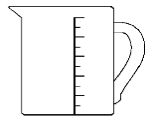 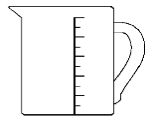 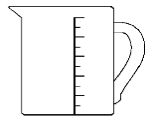 Which of these drinks have the same strength as Ben’s?
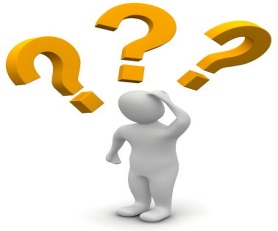 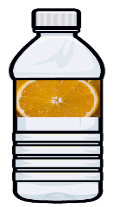 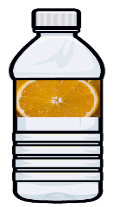 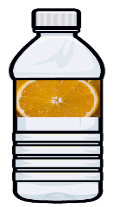 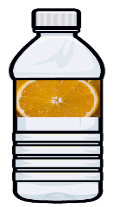 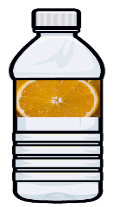 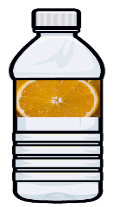 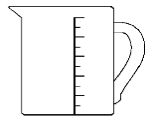 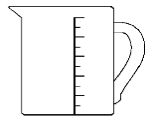 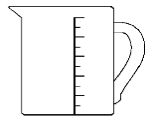 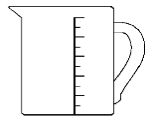 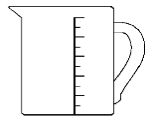 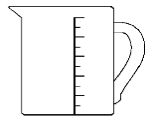 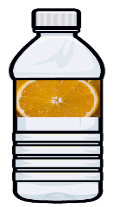 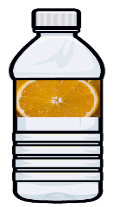 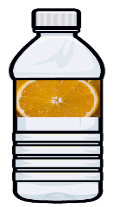 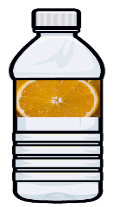 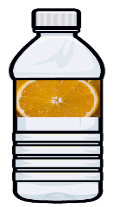 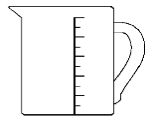 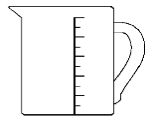 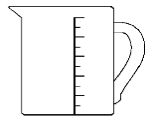 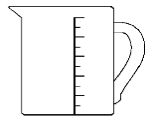 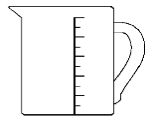 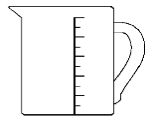 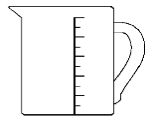 KW: ratio, simplify, equivalent, bar model, fractions
[Speaker Notes: Discuss who this shows simplifying ratios and equivalent ratios]
Orange squash 2
A new orange squash is made from squash and water in the ratio 1 : 4
Which of these mixtures have the same strength?.
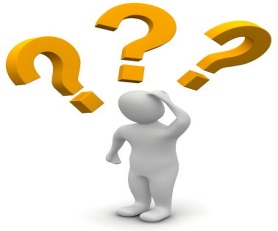 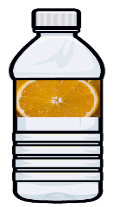 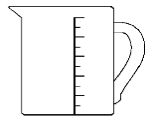 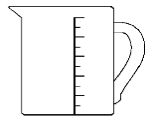 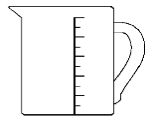 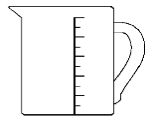 2 : 6
10 : 40
2 : 8
5 : 25
5 : 20
3 : 12
1 : 5
Which mixture is the strongest?
KW: ratio, simplify, equivalent, bar model, fractions
[Speaker Notes: Explain how to simplify with different units.]
Equivalent ratios 1
10 :
: 100
: 55
1 : 5
9 :
: 1
6 :
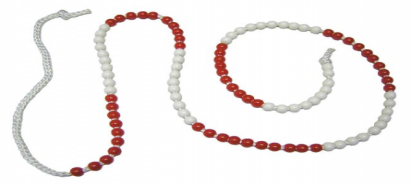 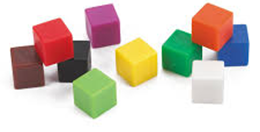 KW: ratio, simplify, equivalent, bar model, fractions
22/09/2020
Can you demonstrate what you have learned?
HINGE QUESTION
Which ratio is equivalent to 2: 3
                                     30 Seconds                                    
4: 5
3 : 2
12 : 18
1 : 2
KW: ratio, simplify, equivalent, bar model, fractions
[Speaker Notes: Hinge Question:
Pupils Attempt question in Silence without the 4 multiple choice
Timer set on for students
Pupils look at the selection of answers and remember A, B, C or D]
22/09/2020
Can you demonstrate what you have learned?
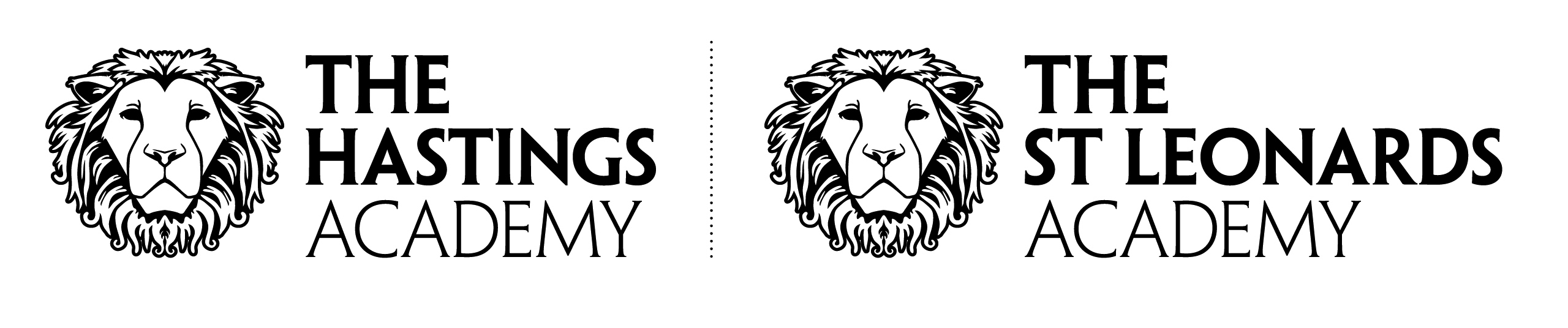 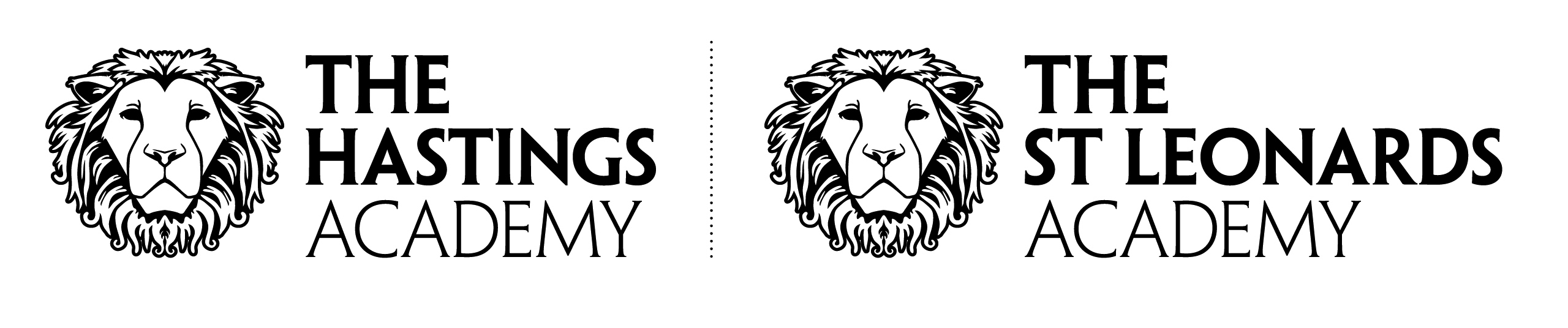 HINGE QUESTION
Bronze
Bronze
Answer A.
Answer B.
Gold
Bronze
Answer C
Answer D
KW: ratio, simplify, equivalent, bar model, fractions
Reviewing Learning
[Speaker Notes: Students see their answers here which relate to the activity they will do on the next slide.

PowerPoint Tip – Move the Bronze, Silver, Gold bas around to the answers. The animations are already put in.]
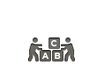 Equivalent ratios
10 :
: 60
: 1
2 : 3
Bronze
1  :
: 27
30 :
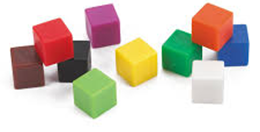 KW: ratio, simplify, equivalent, bar model, fractions
Equivalent ratios
12 : 18
: 36
: 36
:
1 :
: 150
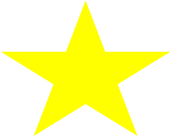 Silver
48 :
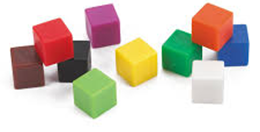 KW: ratio, simplify, equivalent, bar model, fractions
Equivalent ratios
12 : 18
: 36
: 36
:
1 :
: 150
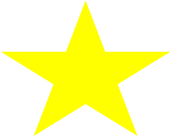 Silver
48 :
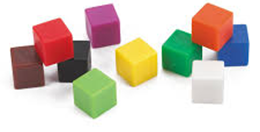 KW: ratio, simplify, equivalent, bar model, fractions